Lineatur Schreibschrift
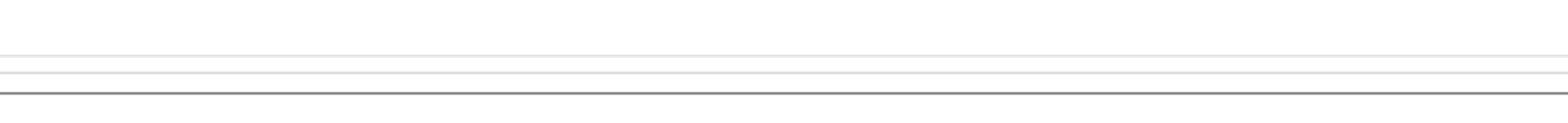 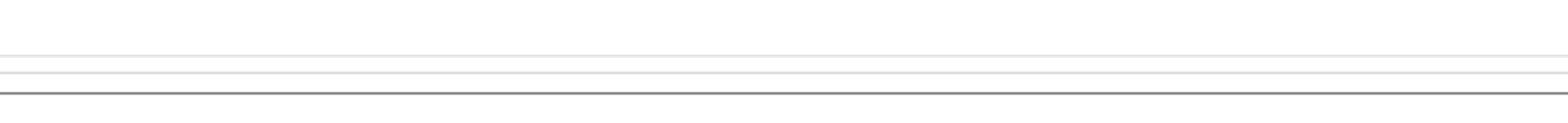 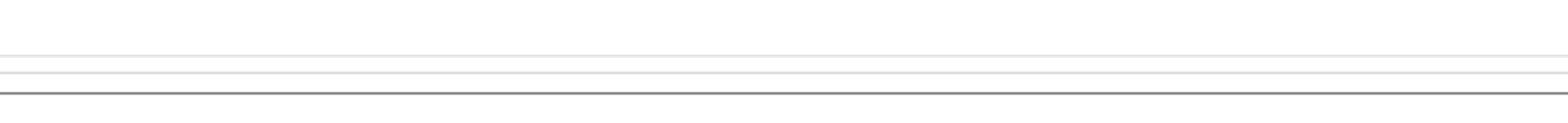 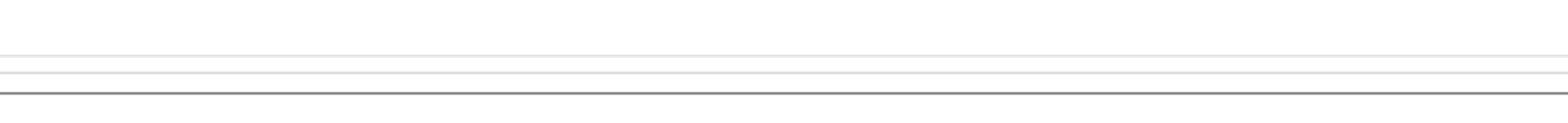 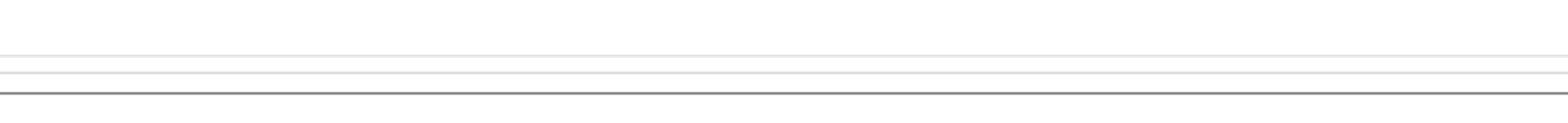 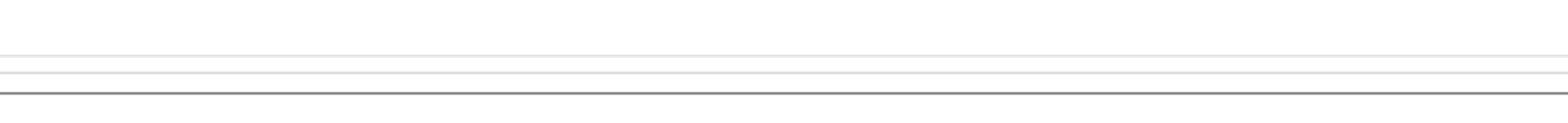 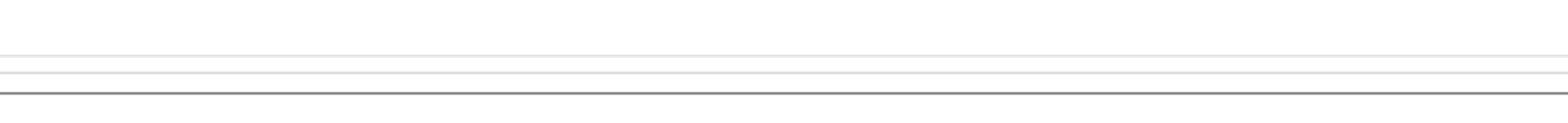 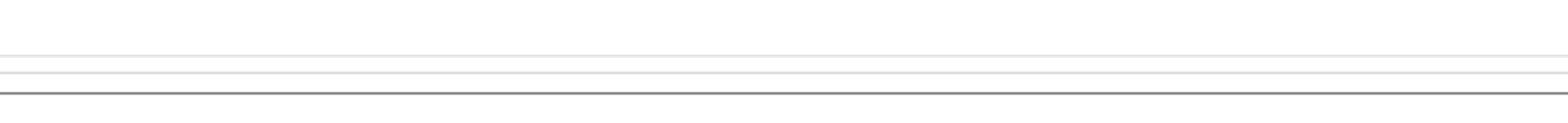 Lineatur Schreibschrift
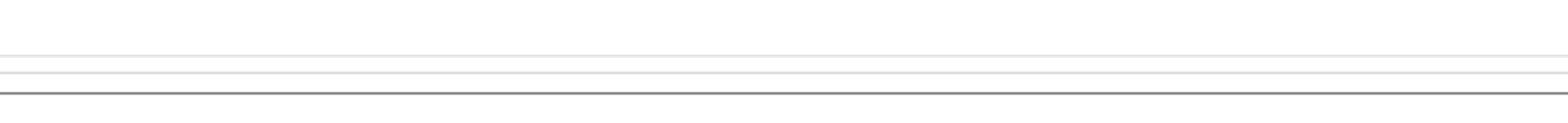 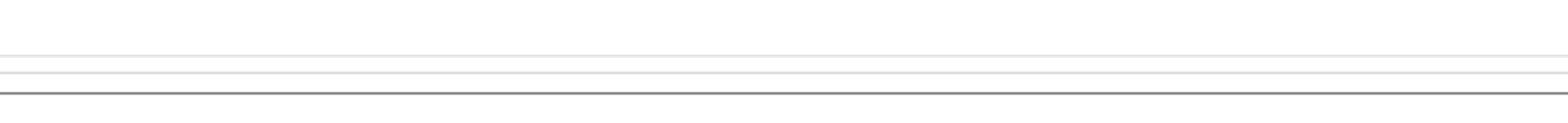 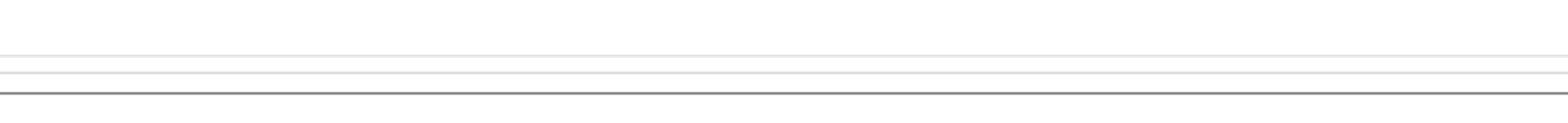 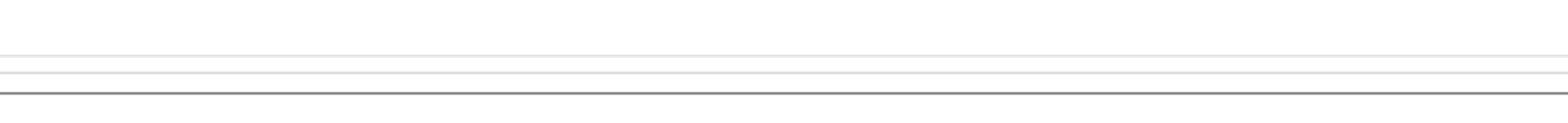 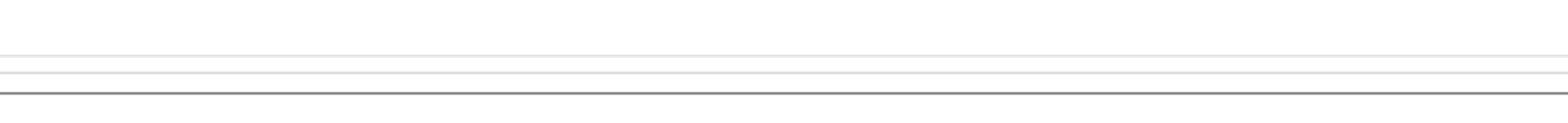 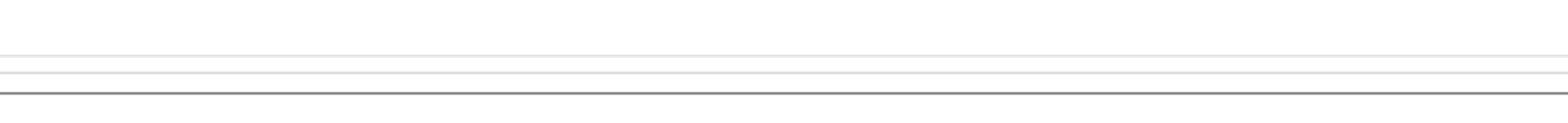 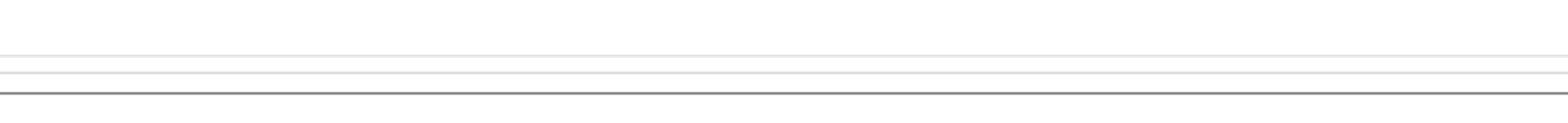 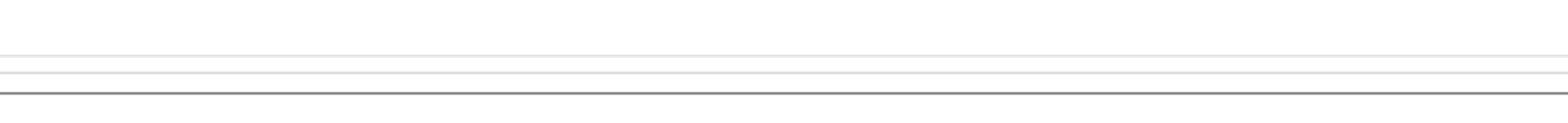